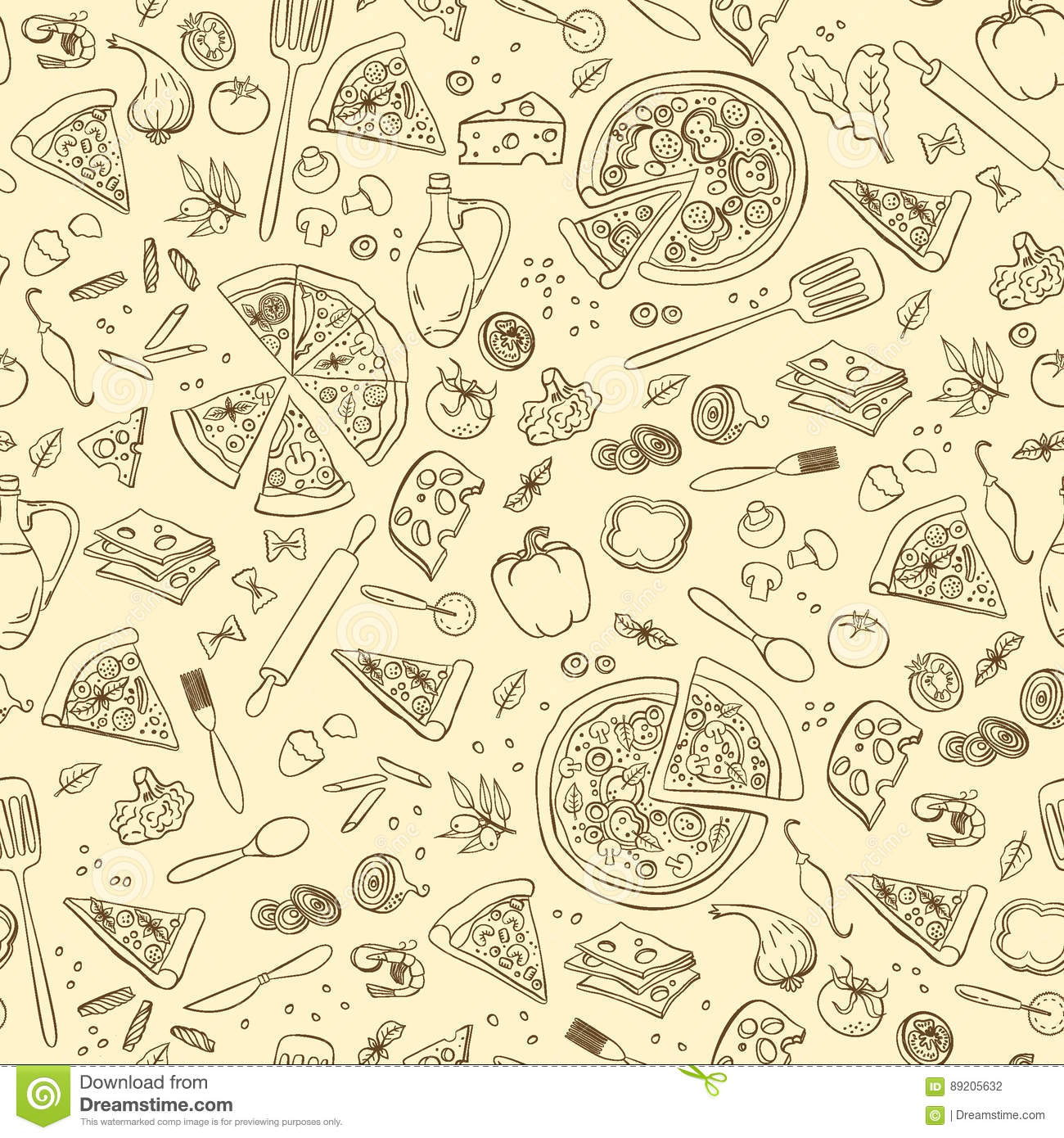 Pizzaiol d.o.o.
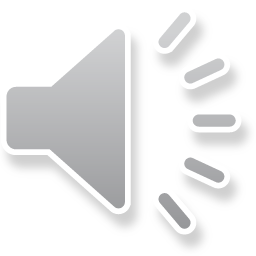 Lucija Weh, Bruna Šimić, Patricija Spajić
društvo s ograničenom odgovornošću
proizvodnja gotove hrane i jela
12 zaposlenika
O nama
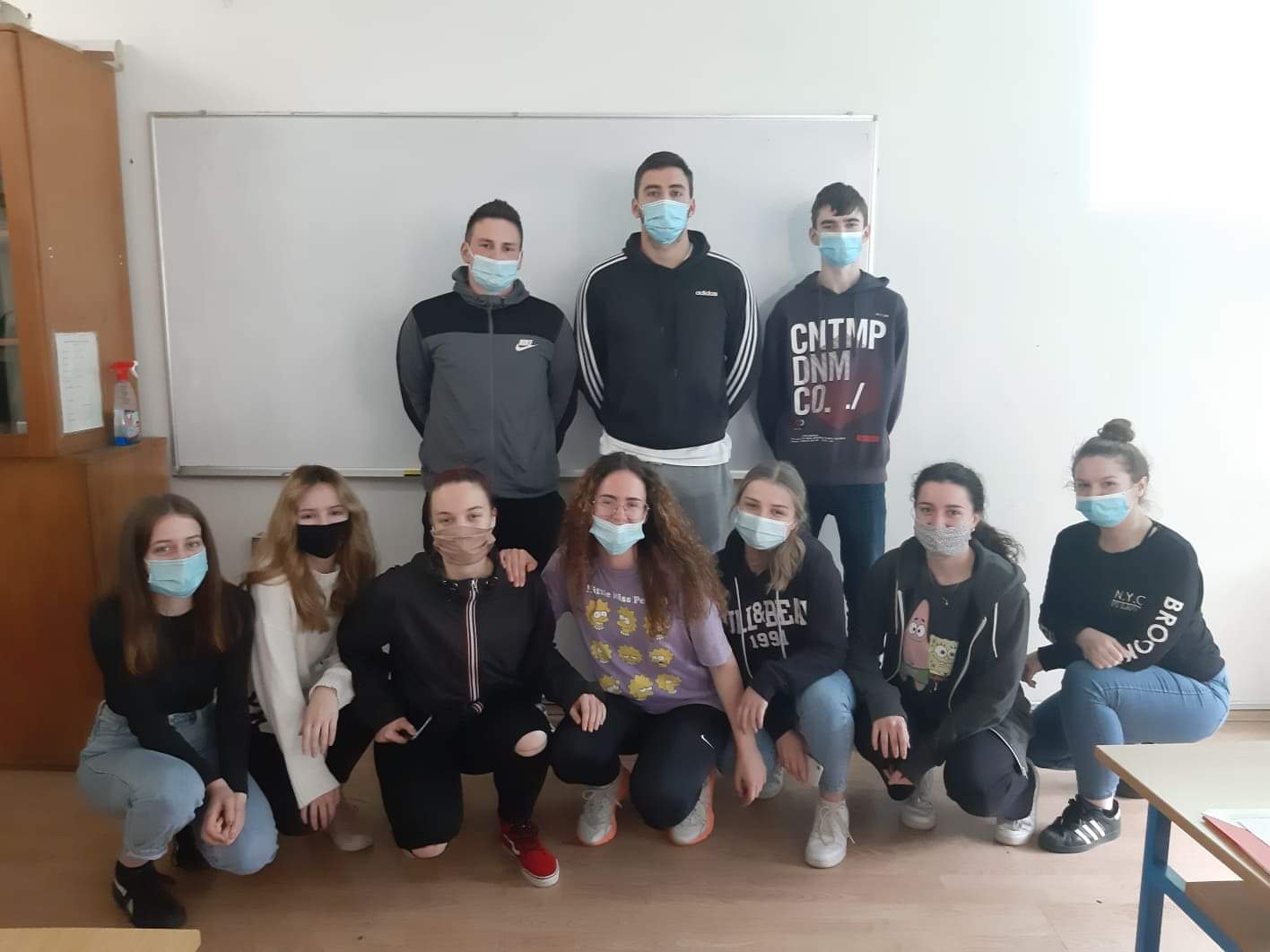 Logotip i kućne boje
Logotip naše  vježbeničke tvrtke predstavlja našu tvrtku i proizvode koje nudimo
kućne boje naše vježbeničke tvrtke su:
žuta
crvena 
narančasta
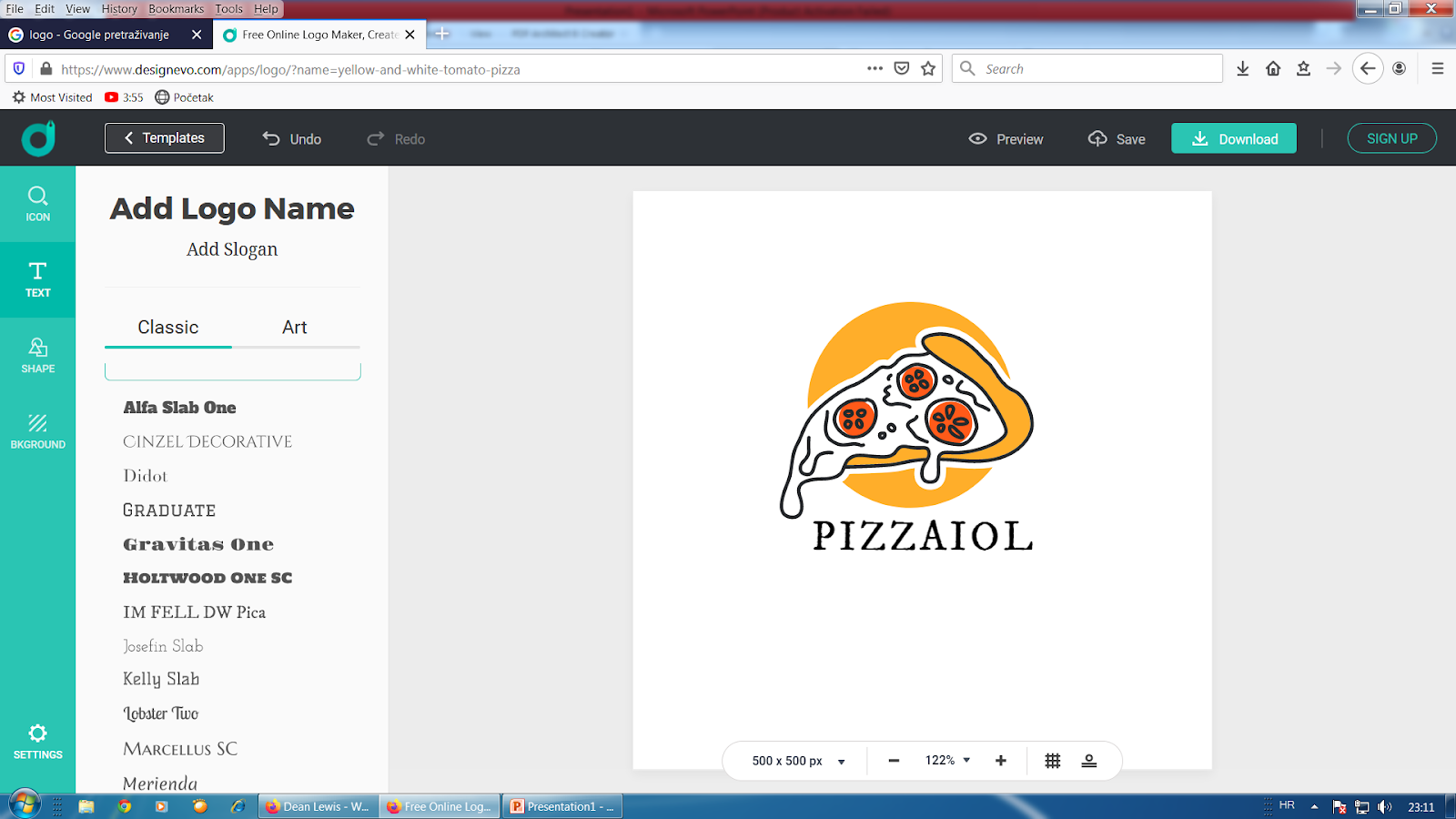 Misija i vizija
VIZIJA
postati vodeći lanac pizzerija u Hrvatskoj i susjednim državama


MISIJA
proizvodimo pizze različitih okusa od najkvalitetnijih domaćih sastojaka, po inovativnim recepturama talijanske i hrvatske gastronomije
Načini motiviranja zaposlenika
e zaposlenike motiviramo:
certifikatom zaposlenika mjeseca
slobodnim danima
team building druženjima ( zajednički izleti)
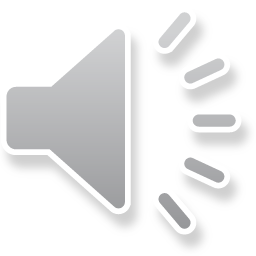 ASORTIMAN TVRTKE
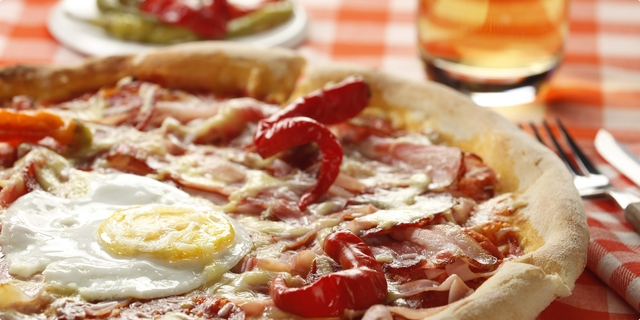 1. ĐAKOVČANKA

rajčica, sir, šunka, slanina, kobasica, luk, feferoni (gljive, jaje na zahtjev)
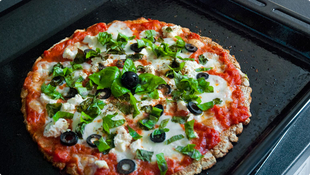 2. ITALIANA

rajčica, sir (mozzarella), pršut, masline, rikola
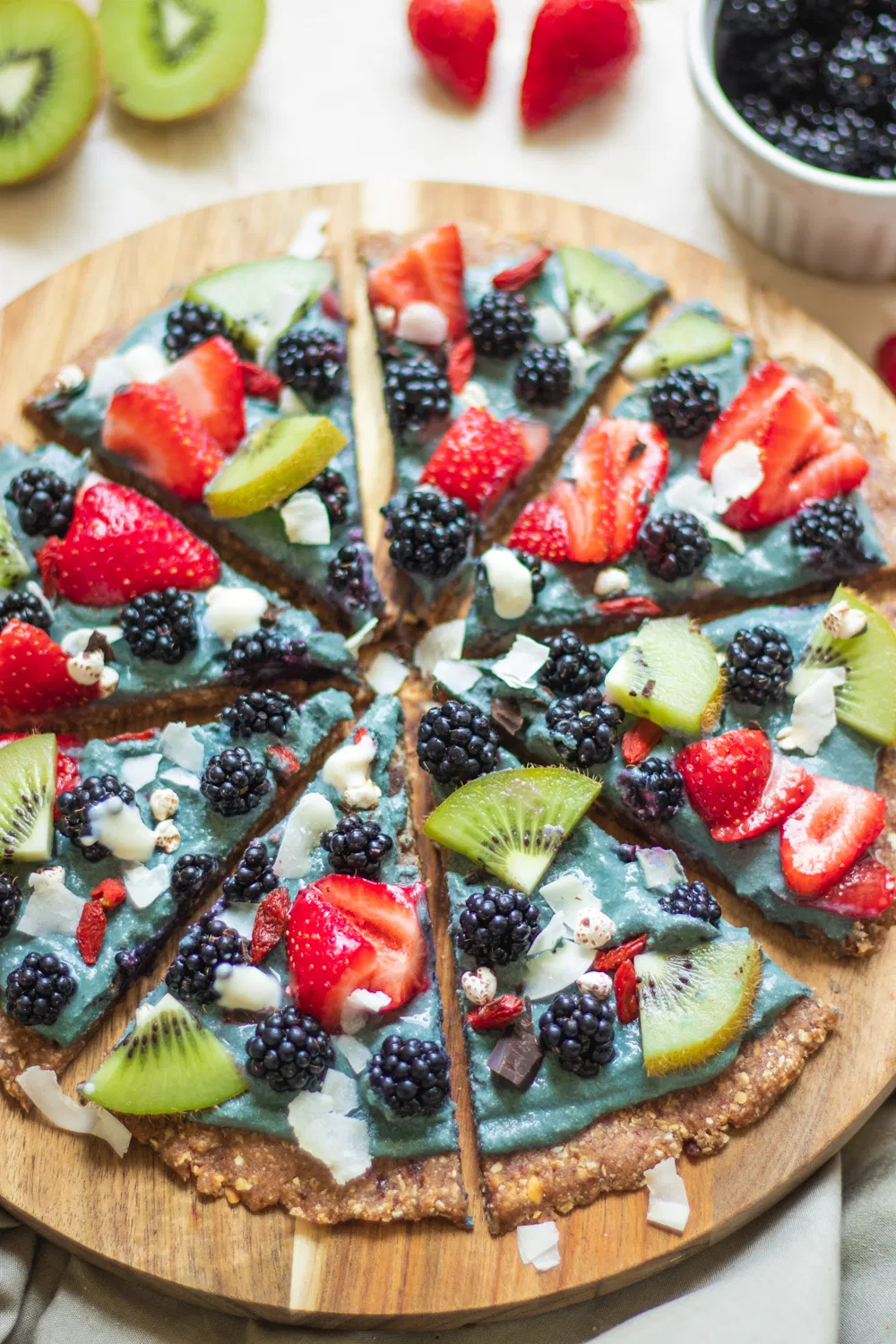 3. TROPICAL TEMPTATION

3 vrste voća (kupine, jagode, kiwi), slatki nadjev od vanilije i hrskavi komadići kokosa
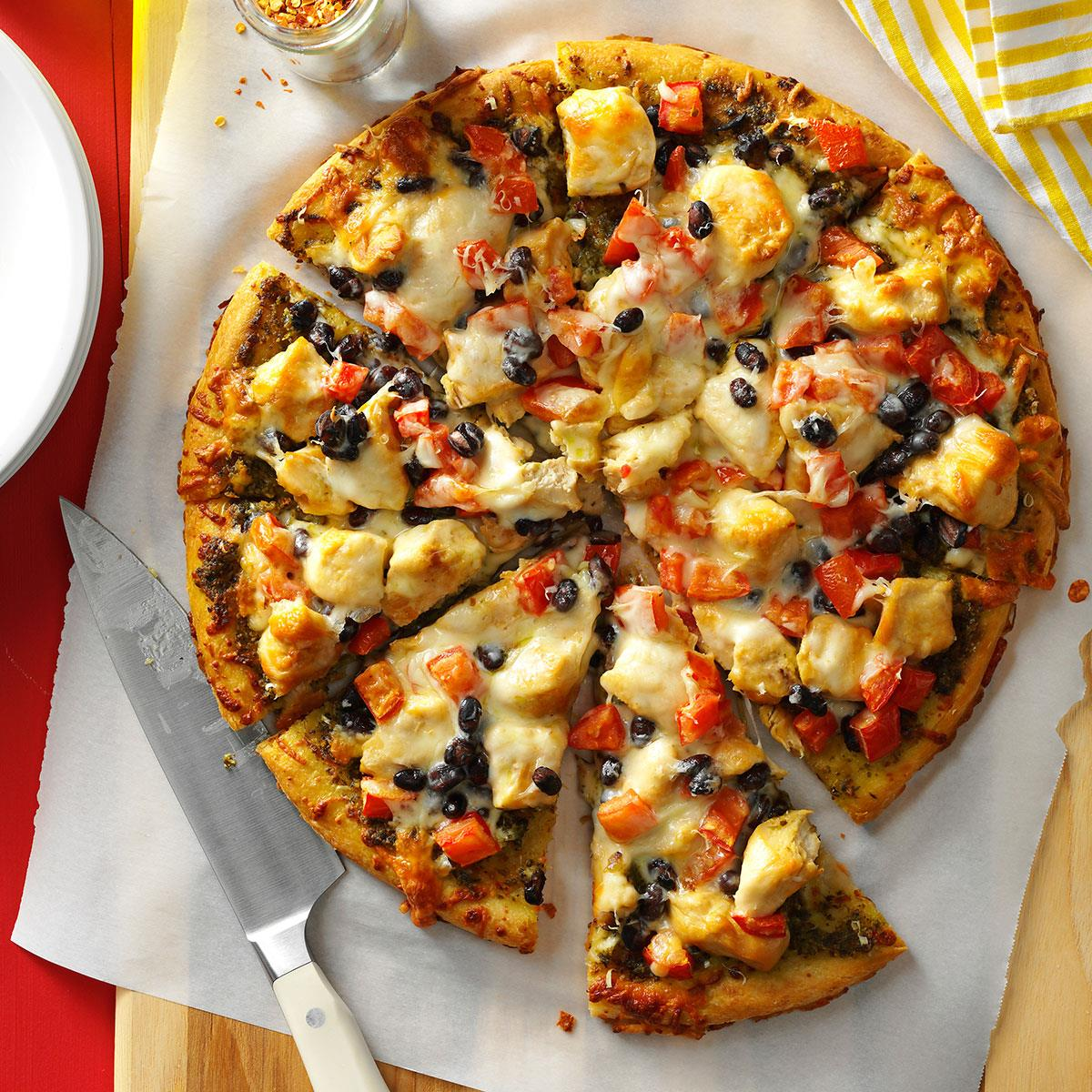 4. CHILI CHICKEN

pizza sa piletinom, gljivama, sirom, rajčicama i slatko ljutim umakom
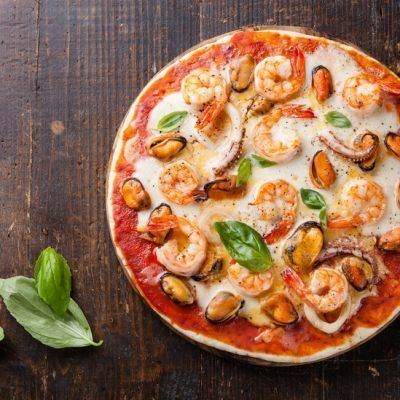 5. MORNARKA

plodovi mora, rajčica, sir, peršin, masline i maslinovo ulje
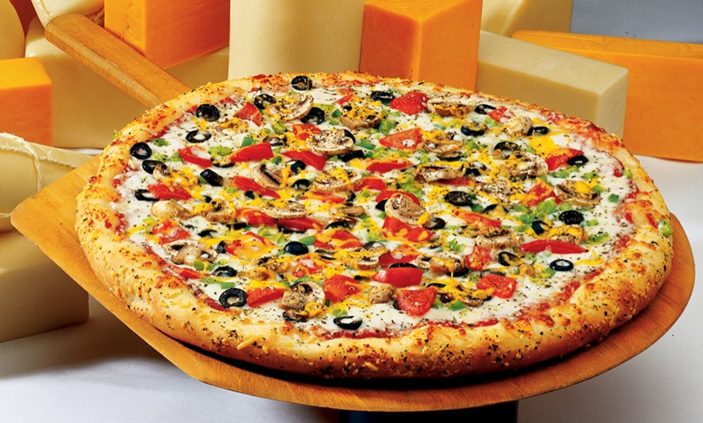 6. FEFERON

rajčica, sir, šunka, kulen, gljive, kukuruz, feferoni
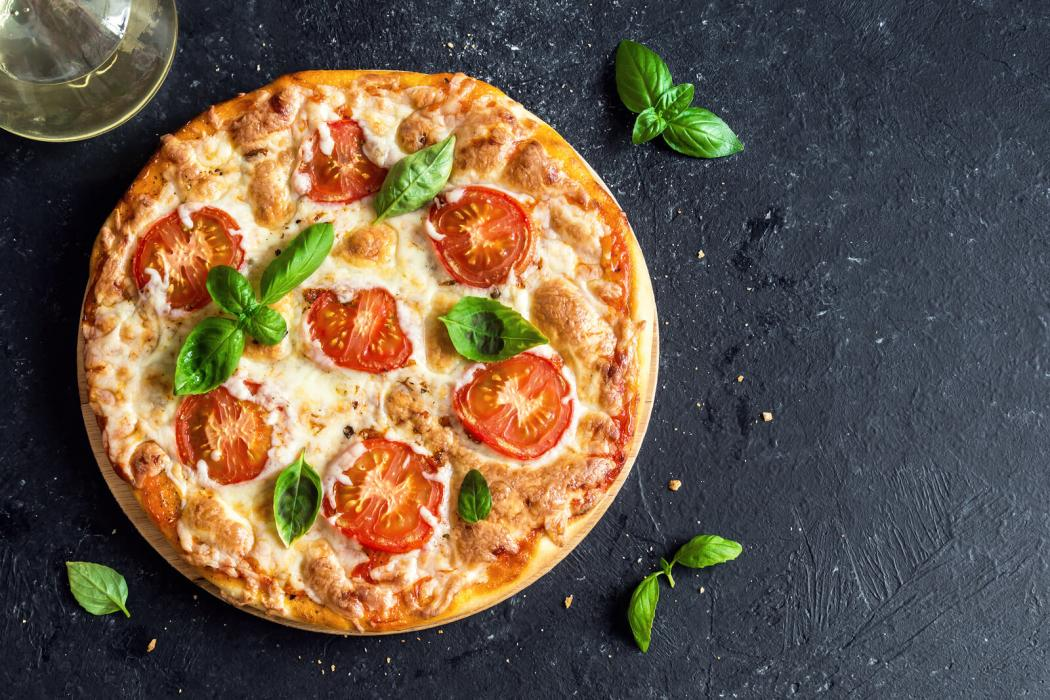 7. MARGARITA

rajčica, sir
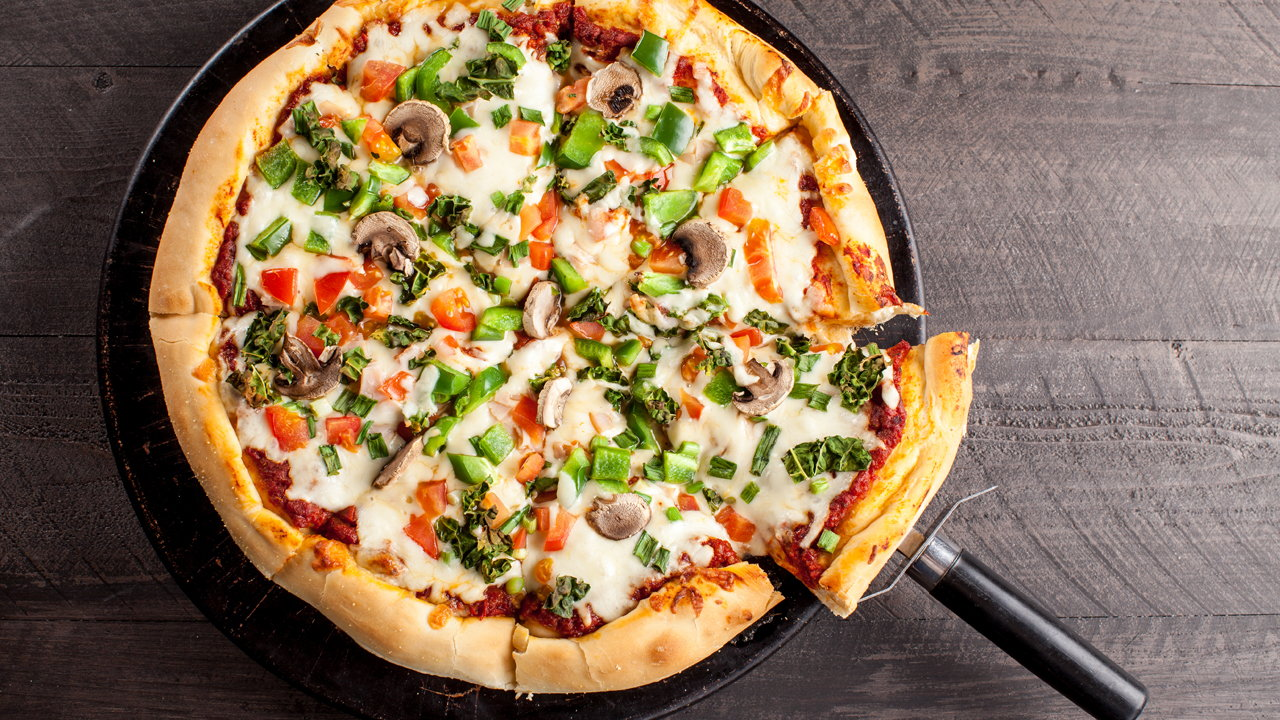 8. VEGE

rajčica, sir, gljive, kukuruz, povrće (po želji)
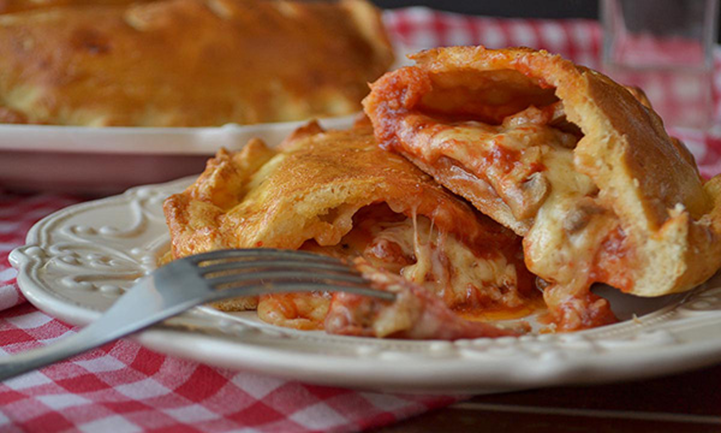 9. CALZONE

Obična
sastojci:, šunka, sir, šampinjoni
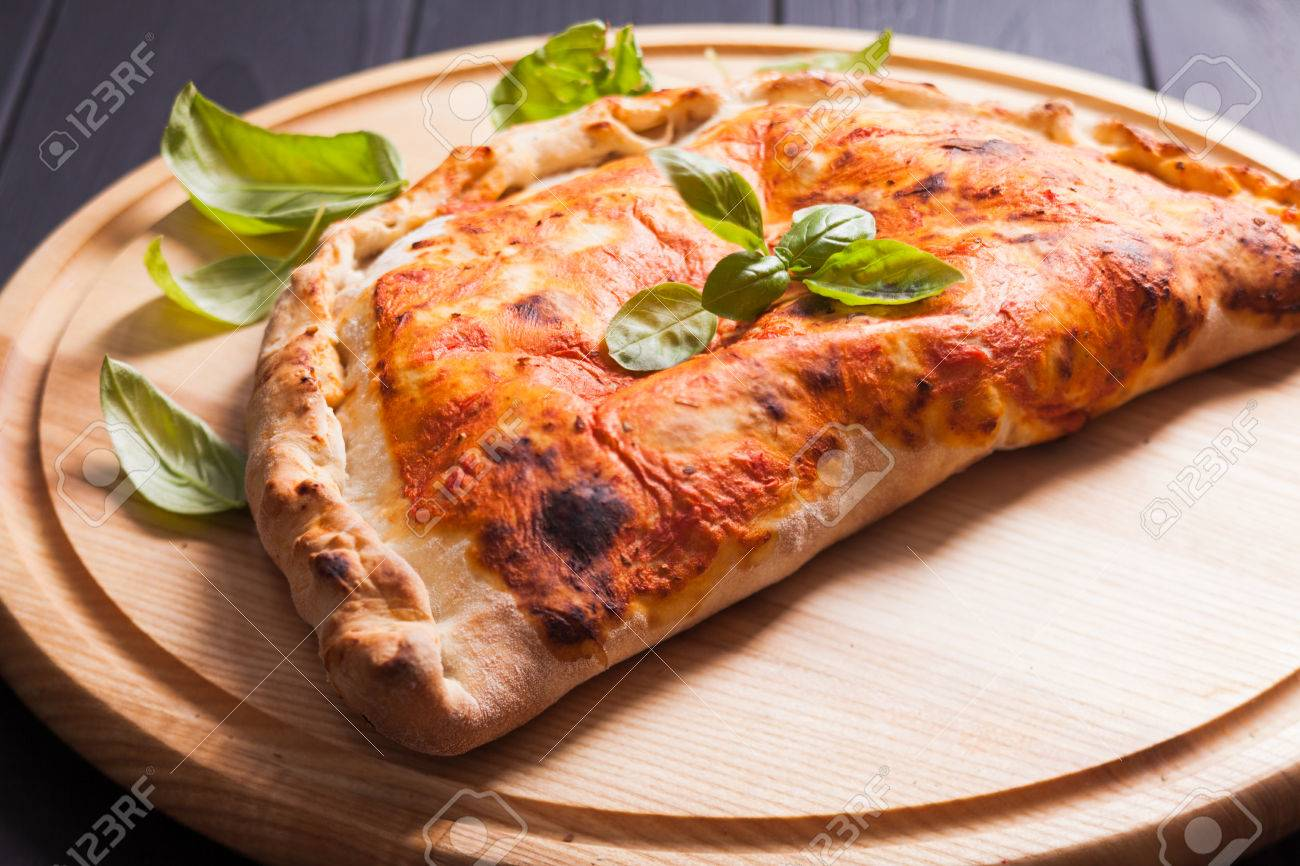 Slavonska 
sastojci: pasirana rajčica, sir, kobasica
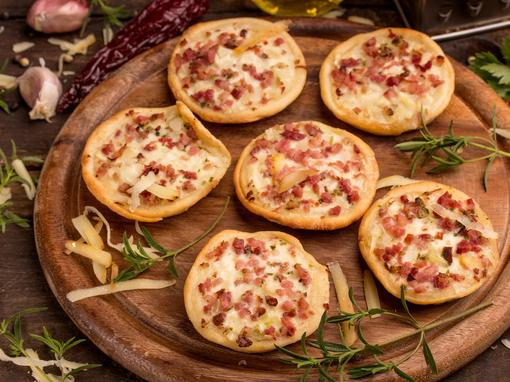 10. MINI PIZZE

rajčica, sir, šunka, šampinjoni
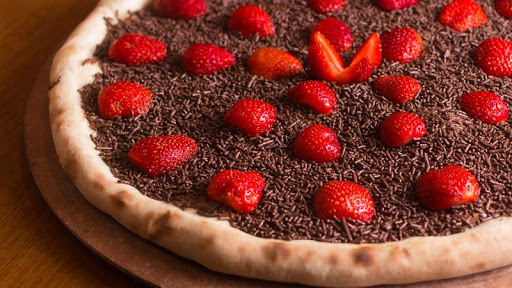 11. SLATKICA

jagode, čokoladne mrvice, nutella, banana (po izboru)
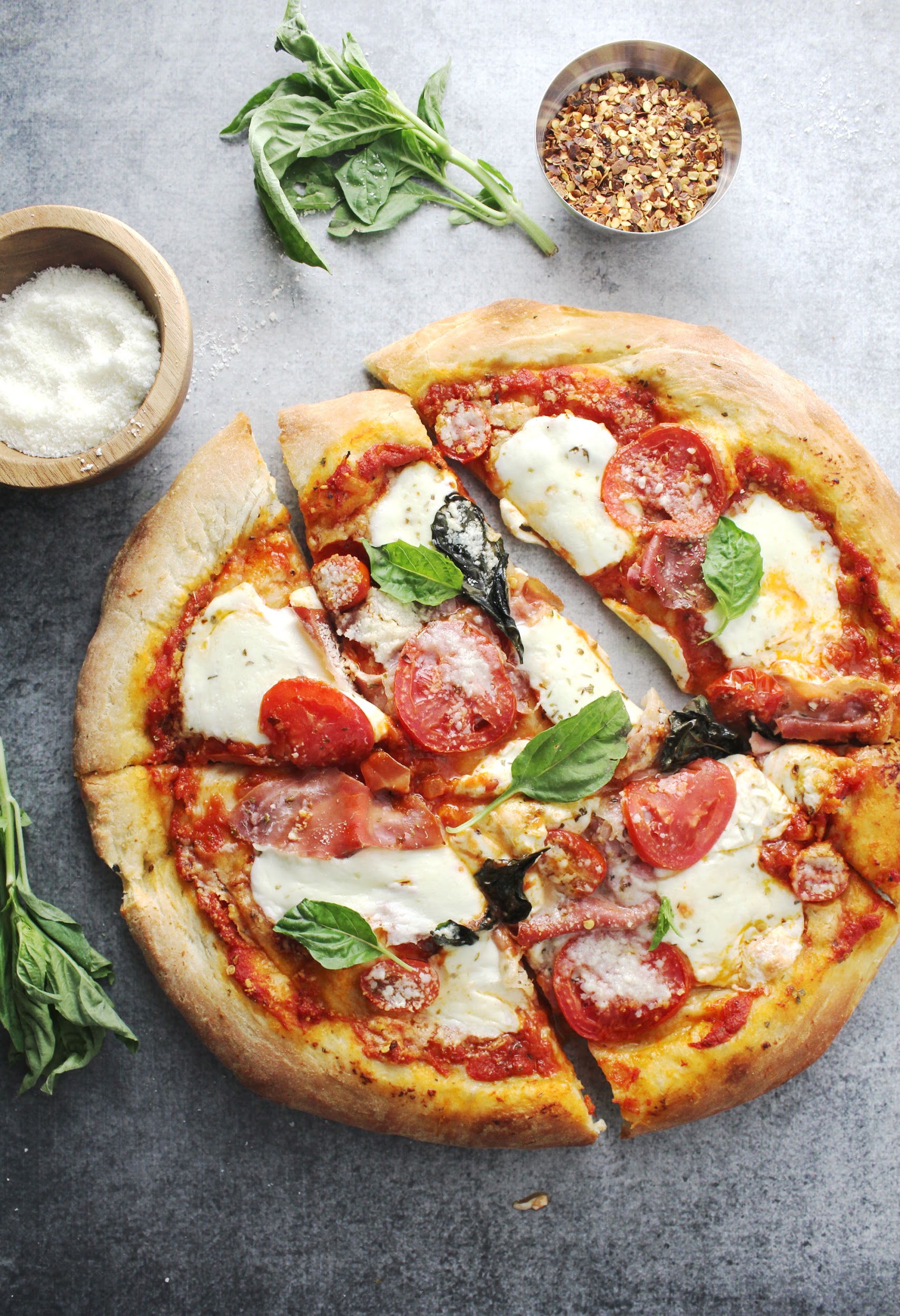 SPECIJALITET KUĆE
12. PIZZAIOL

salsa, mozzarella, šunka, gljive, panceta, paprika, vrhnje
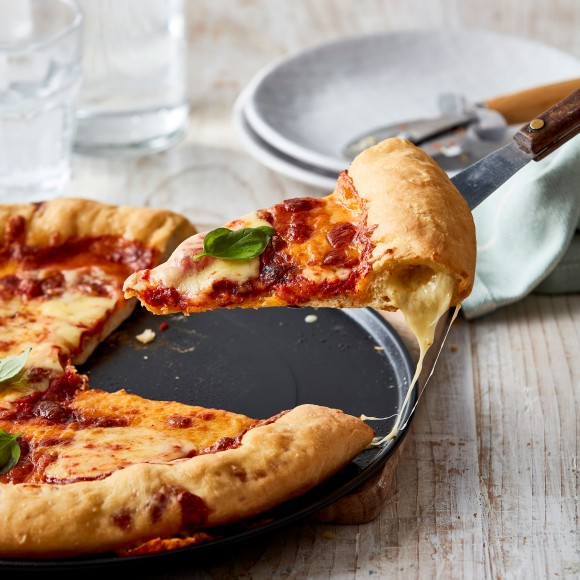 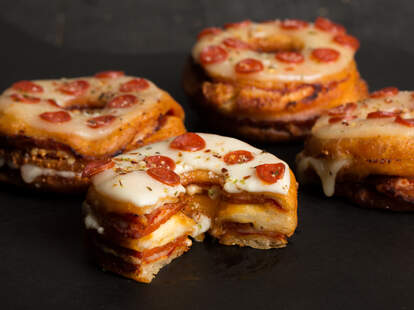 NOVO U PONUDI
13. DONUT PIZZA

okus od čokolade
šunka, rajčice, gljive, sir
Načini nagrađivanja naših zaposlenika
besplatna krstarenja
vaučeri za putovanja
pizzaiol paketi
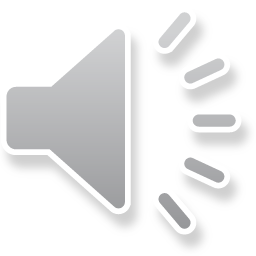 Plan stručnog usavršavanja
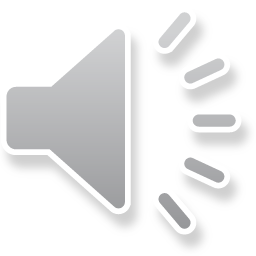 Svježi proizvodi od eko proizvođača 
1. Mini sirana Gašić- sir 
2. OPG Žamera – masline
3. Osatina – rajčice , gljiva, jagode, kupine
4. Dobro d.o.o. - pršut 
5. Čokolada – Fair trade
Korištenje eko oznaka
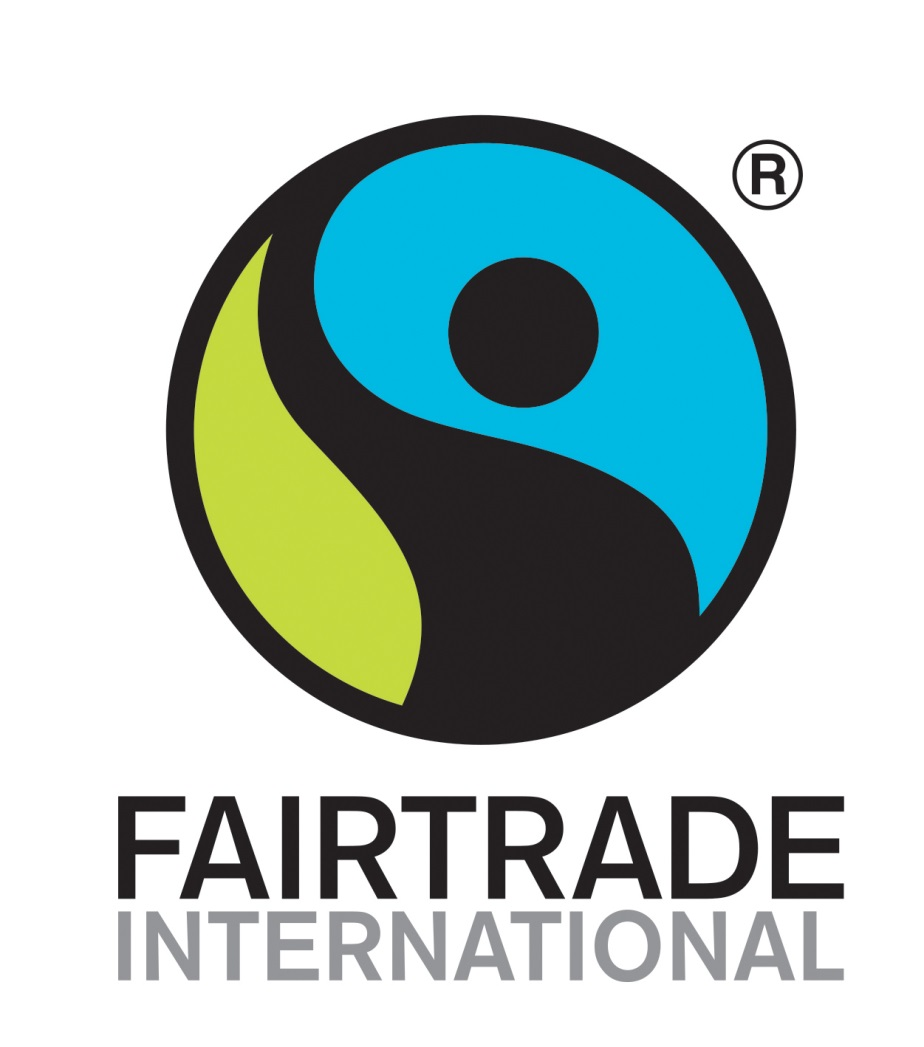 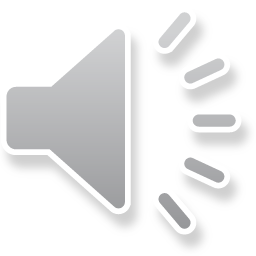 Način zaštite okoliša u pohrani poslovne dokumentacije
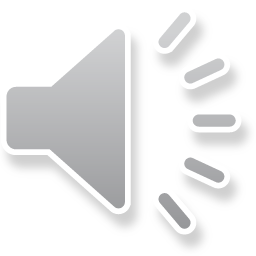 Sponzorstva
Đakovački sajam piva
Gradska knjižnica i čitaonica Đakovo
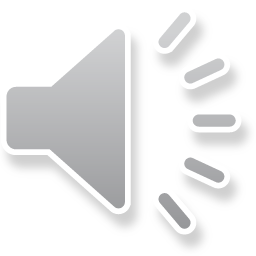 Donacije
iznos od svake tridesete kupovine doniramo humanitarnoj organizaciji po izboru kupca
 iznos ovisi o vašoj narudžbi
 „ Pomozi uz Pizzaiol”
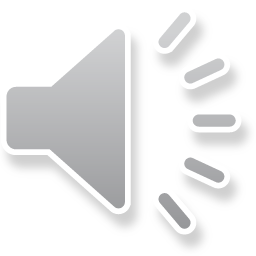 Marketing za opće dobro
doniranje potrebitim obiteljima
udruga Neven
udruga  Arla
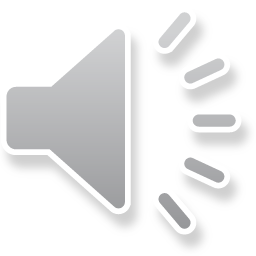 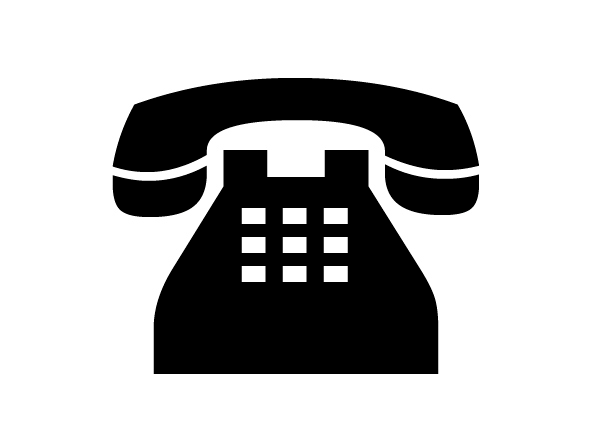 KONTAKTI
Telefon: 031/811-345

Vijenac kardinala Alojzija Stepinca 11

31400 ĐAKOVO

e-mail: vtpizzaiol@gmail.com

Instagram: @vtpizzaiol

	vtpizzaiol.wixsite.com/mysite
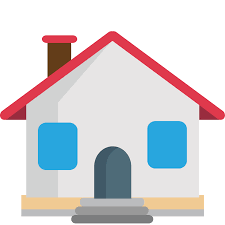 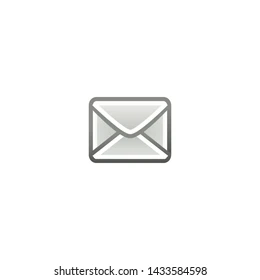 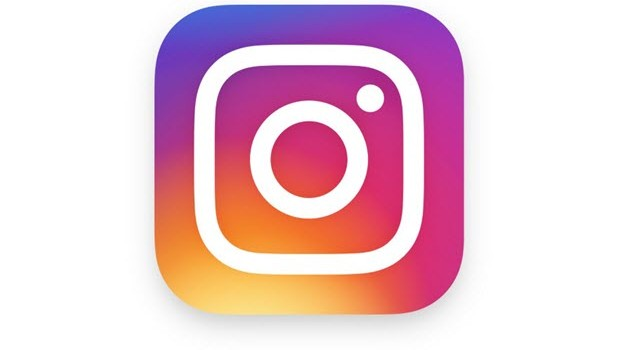 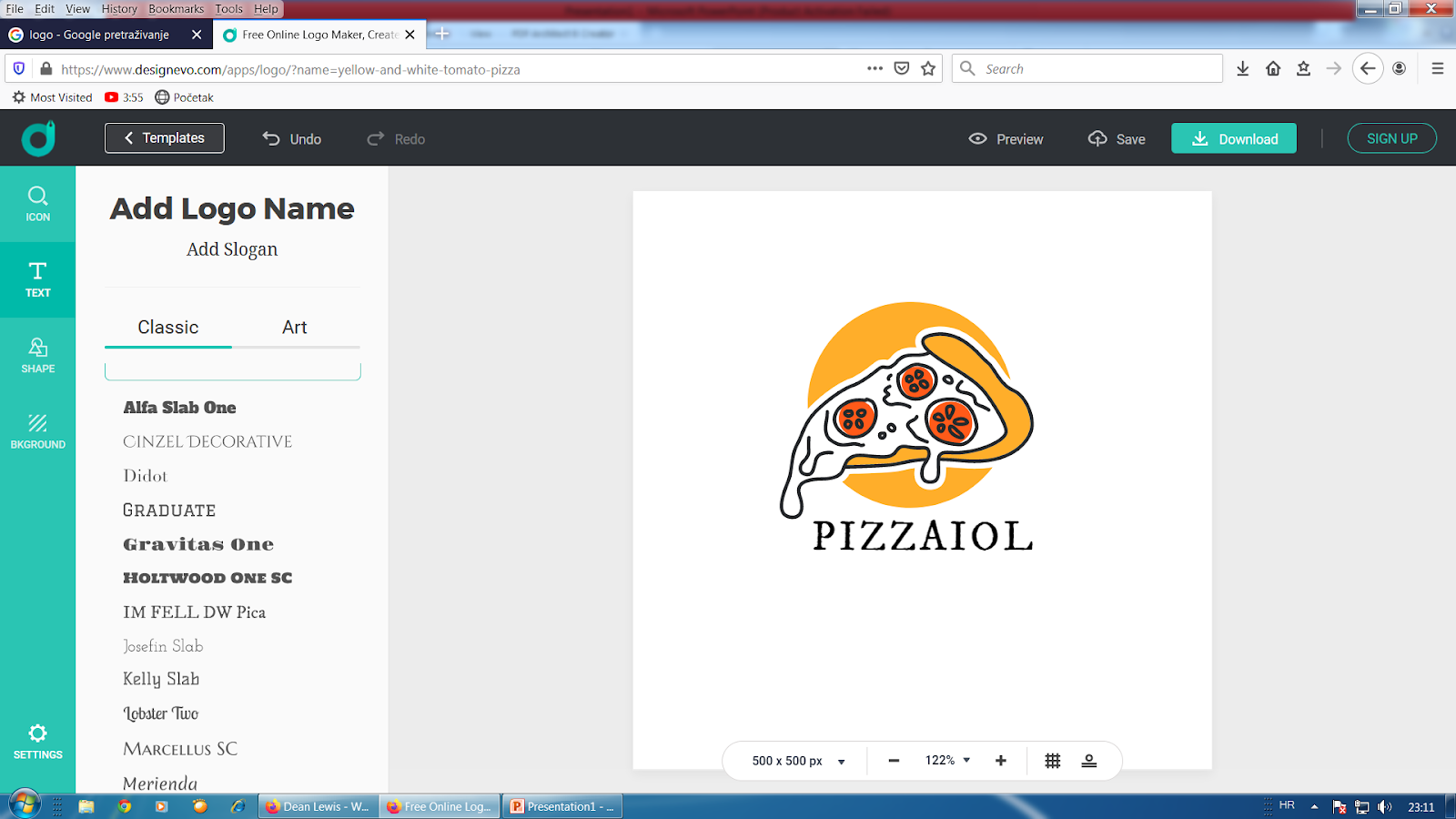 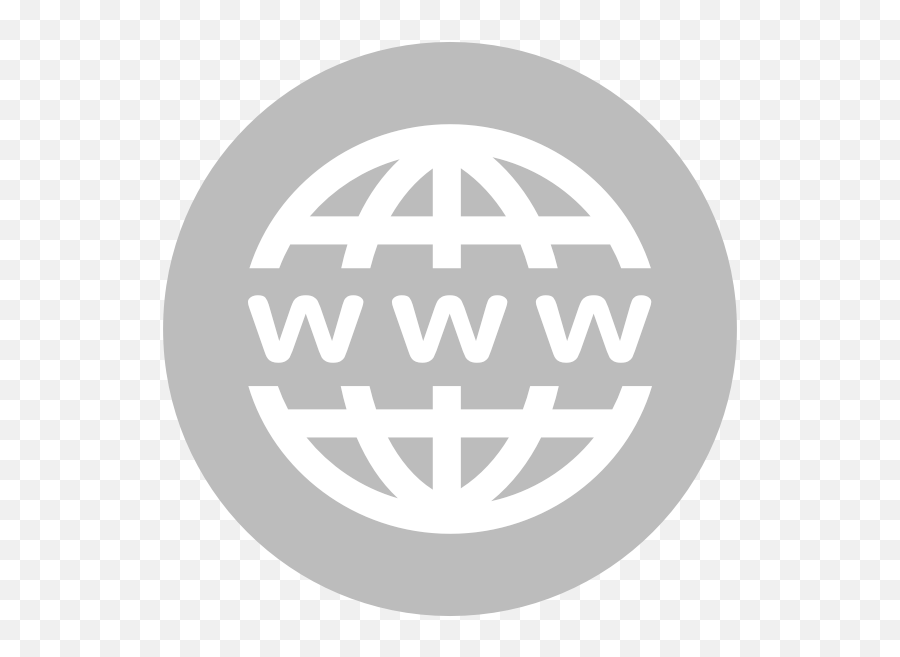